DOLCH Sight Words
List 7
walk
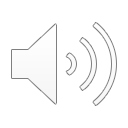 two
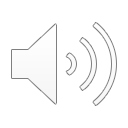 or
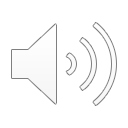 before
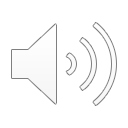 eat
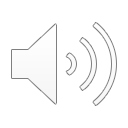 again
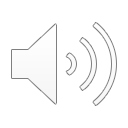 play
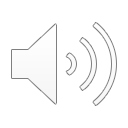 who
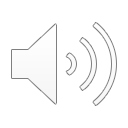 been
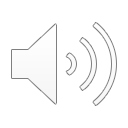 may
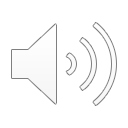 stop
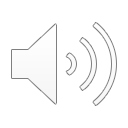 off
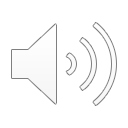 never
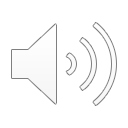 seven
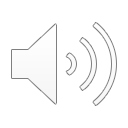 eight
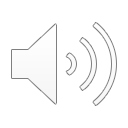 cold
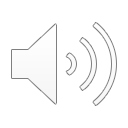 today
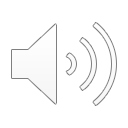 fly
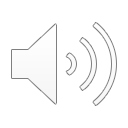 myself
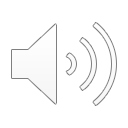 round
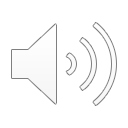